Sosyal Bilgiler
İletişim Ve İnsan İlişkileri
www.HangiSoru.com
Empati Nedir?
Empati,kendimizi karşıdaki kişinin yerine koyarak olaylara onun bakış açısıyla bakmaktadır.
Sen - ben dili
Başkalarına duygu ve düşüncelerimizi sözel olarak iletilirken cümleler çoğu zaman sen yada ben diye başlar.
Sen dili karşı tarafı suçlayan bir dildir.
Ben dili ise yaşadığımız duyguları dile getiren,suçlayıcı ve değerlendirici olmayan mesajlar içerir
Sen dili iletişiminin sonu tartışmaya hatta kavgaya gider.
Alışkanlıklarımızişetişim kurmada  ve sürdürmede çok önemli rol oynar.
[Speaker Notes: www.HangiSoru.com]
Sen diline örnekler verelim
Her zaman sözümü kesiyorsun
Kolumu çekiştirip durma
[Speaker Notes: www.HangiSoru.com]
Ben diline örnekler verelim
Konuşmaya başlayıpta sonunu getiremediğim için RAHATSIZ OLUYORUM.
Çoğu zaman rahatsız oluyorum kelimesi kullanılır.
[Speaker Notes: www.HangiSoru.com]
Bir kişiyle iletişim kurmada
Yazılı
Sözlü
(Yardımcı dil) Beden dili kullanırız
Birkaç karikatür ile sen ben dilini daha iyi anlayalım
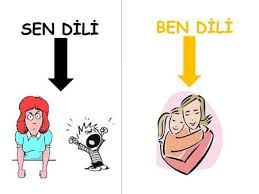 Bunu sana almayacağım!
Tamam anne
Bunu sana alamam çünkü paramız az. Olunca alırız.
[Speaker Notes: www.HangiSoru.com]
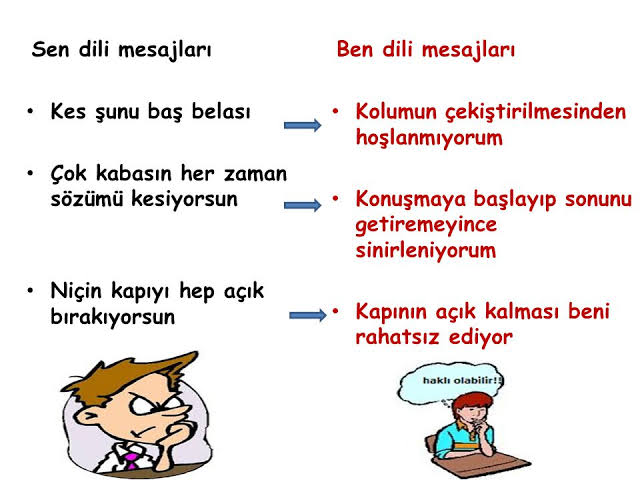 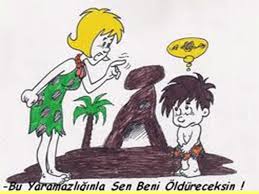 Herşeyi yanlış yapıyorsun!!! Sakar! Herşeyi mahvediyorsun.
Ama bunu bana daha nazikçe dikkatli olursan işlerimiz daha çabuk bitebilir.
Diyebilirdim sen dili kullandığın için korktum
Sanırım haklısın. Özür dilerim
[Speaker Notes: www.HangiSoru.com]